Word Formation 
in Modern English
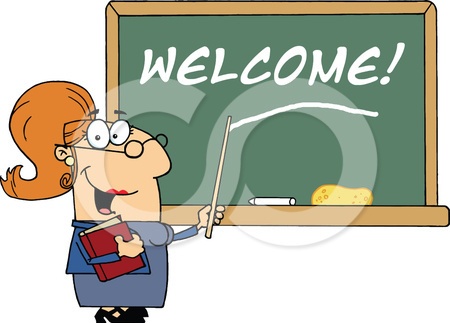 Павленко Валентина Александровна
МАОУ «СОШ № 4», 
г. Ялуторовск
The aim of my work is
to analyze word formation in Modern English
Word formation is the process of creating new words
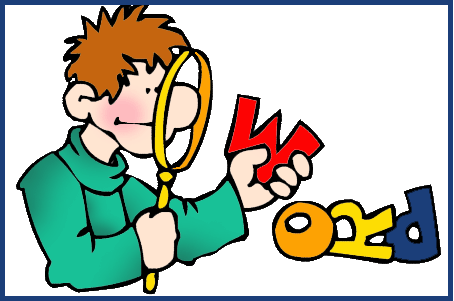 Main Ways of Word Formation in Modern English
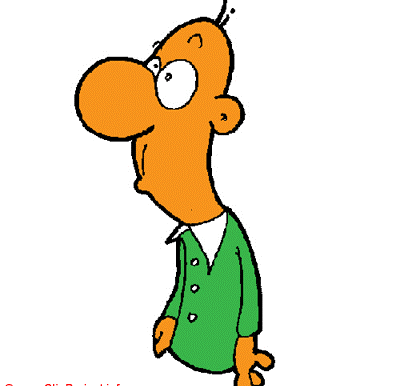 Affixation.
Conversion.
Compounding
Negative Prefixes
Prefixes don’t change 
the word class!
un-
il-
unfair;
uncommon;
untrue...
im-
illegal;
illegitimate;
illogical...
dis-
impossible;
immature;
imperfect...
disadvantage;
dislike;
dishonest...
in-
Mis-
incorrect;
informal;
inconvenient...
ir-
misunderstanding;
mistrust;
misbehave...
Non-
irrational;
irrelevant;
irresponsible...
non-smoker;
non-violent;
non-profit...
Word Formation Processes
1.	Derivation
2.	Back-formation
3.	Conversion
4.	Compounding
5.	Clipping
6.	Blending
7.	Abbreviations
8.	Acronyms
9.	Eponyms
10.	Coinages
11.	Nonce words
12.	Borrowing
13.	Calquing
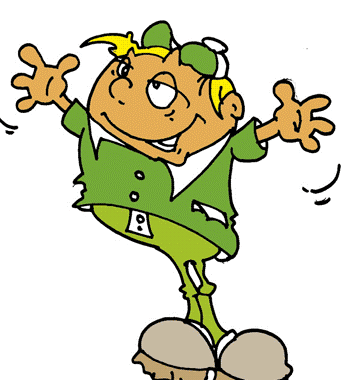 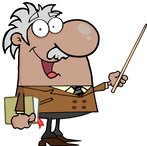 “Language is the dress of thought”

Francis Bacon